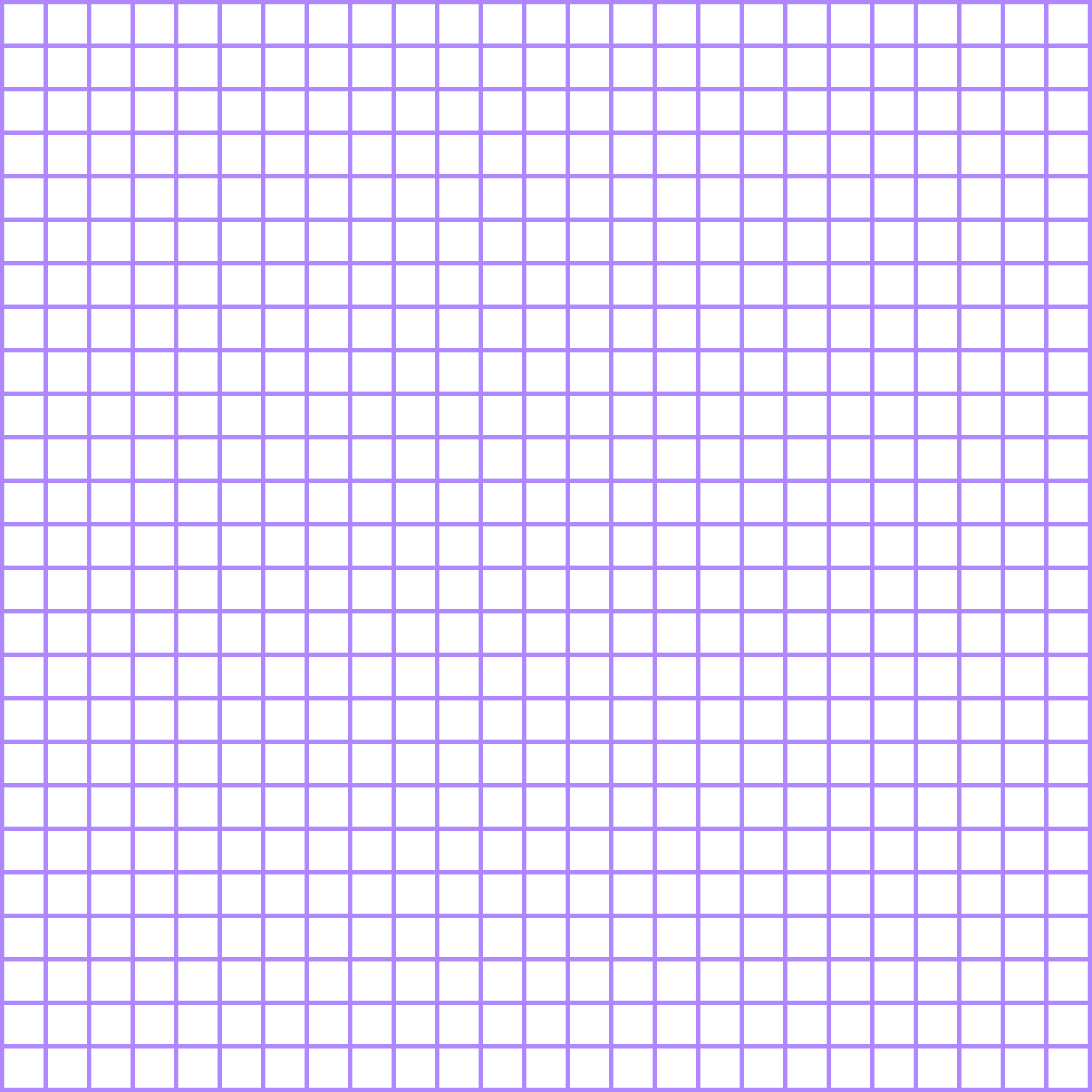 THỰC HÀNH VẼ GÓC VUÔNG
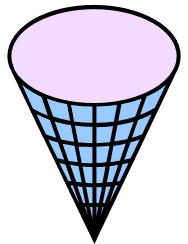 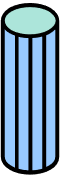 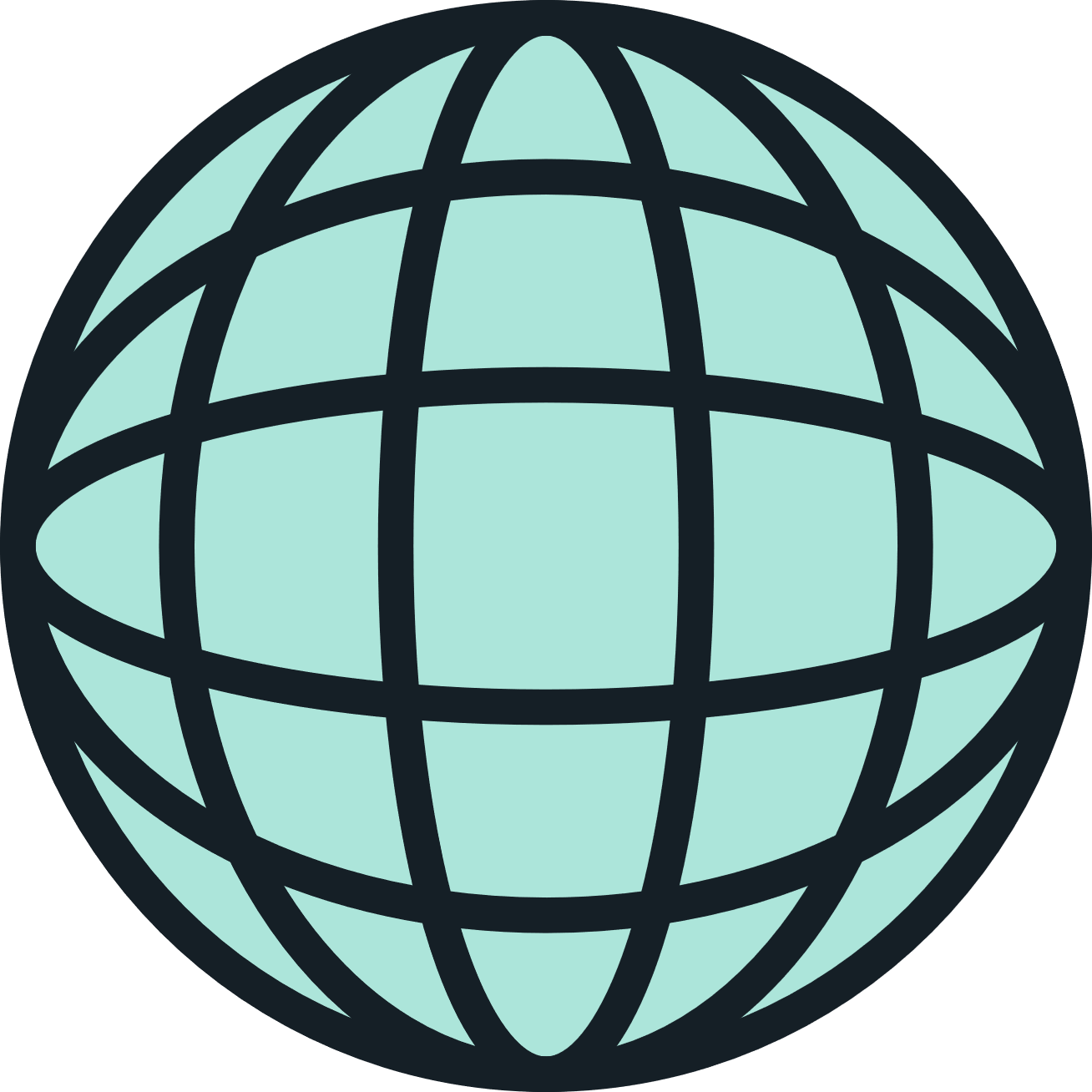 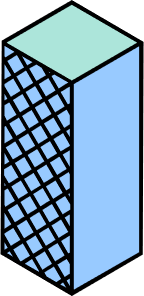 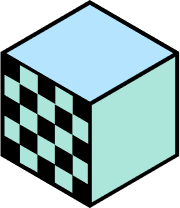 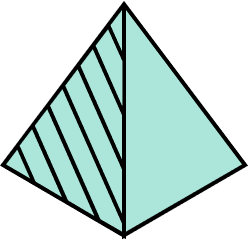 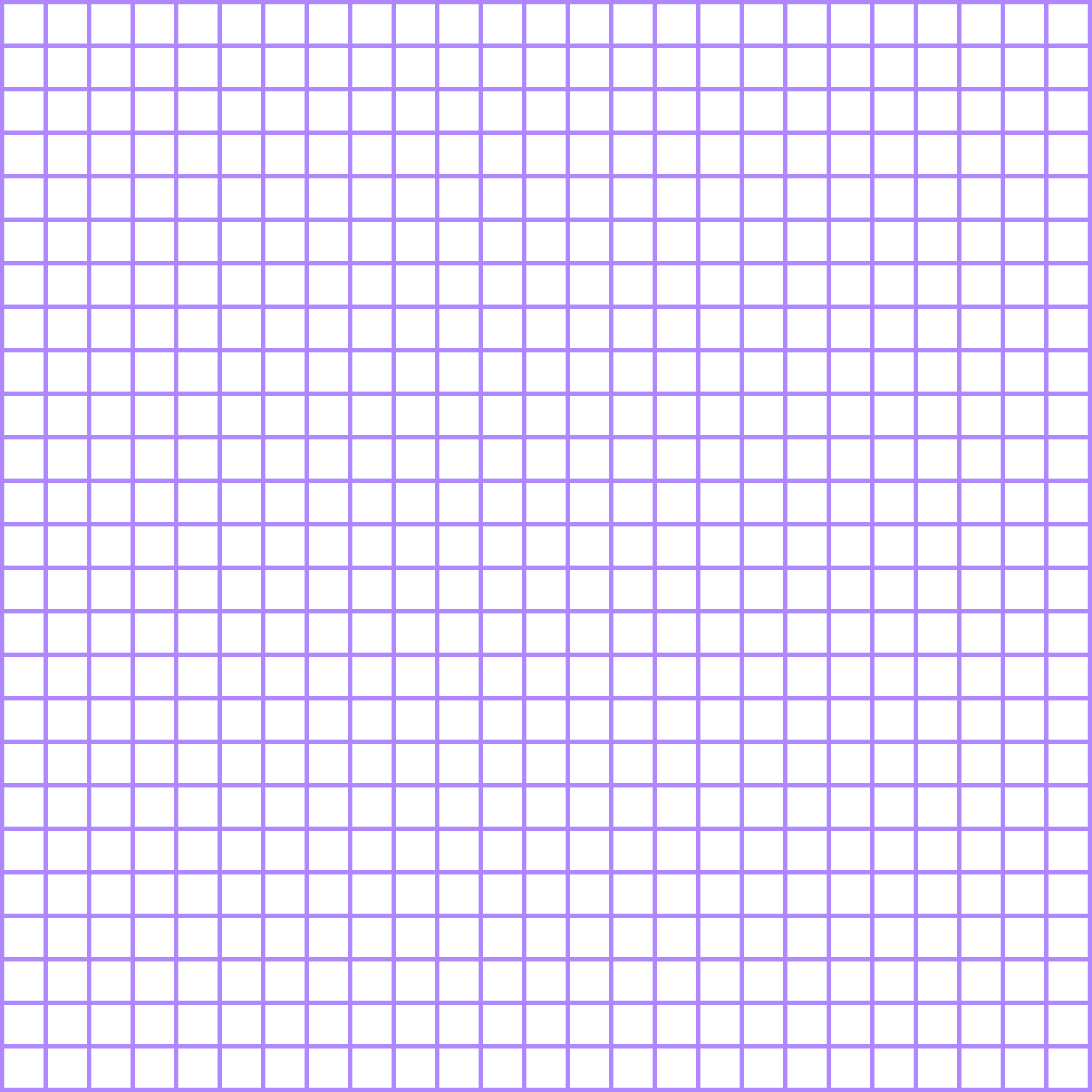 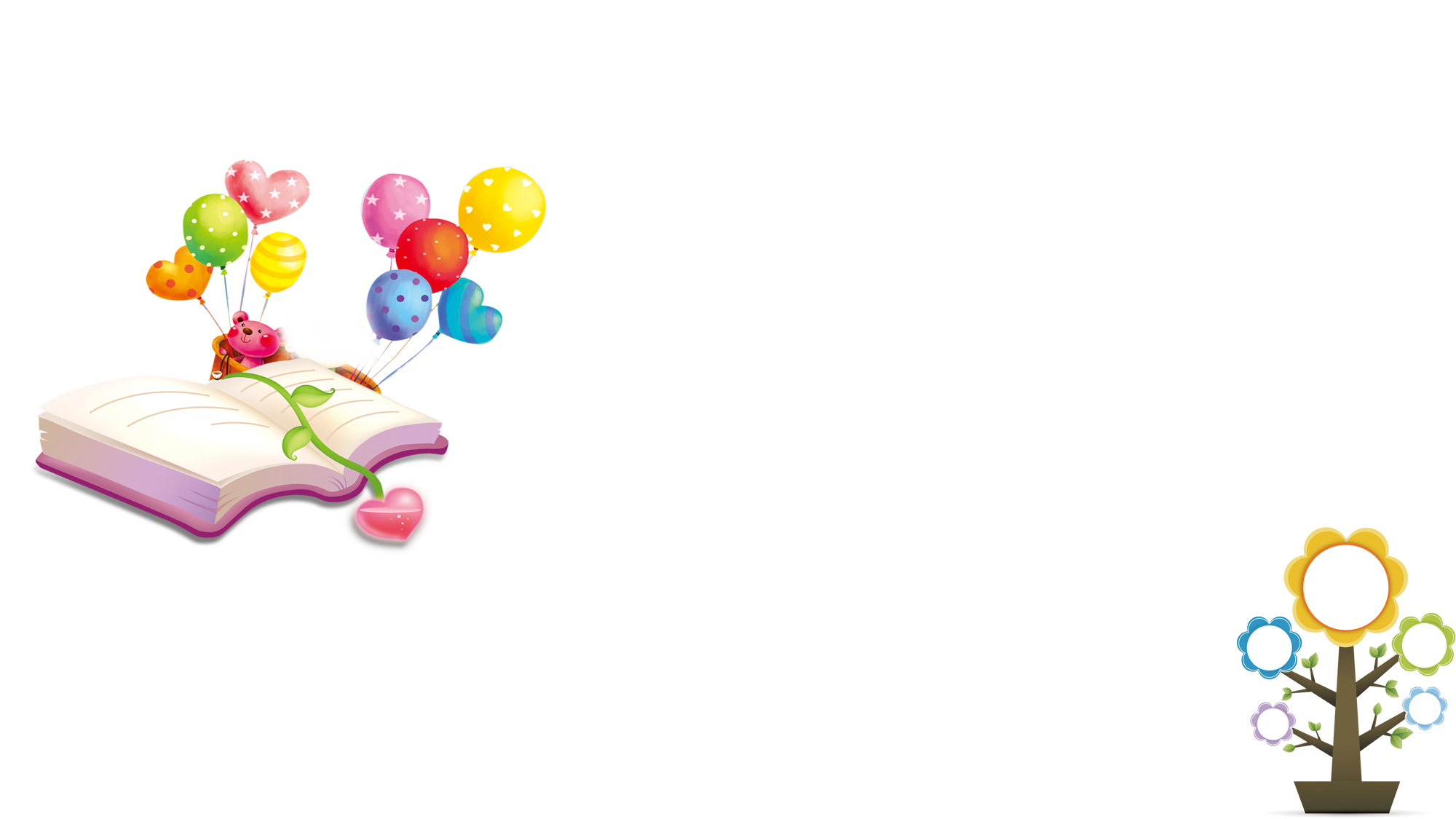 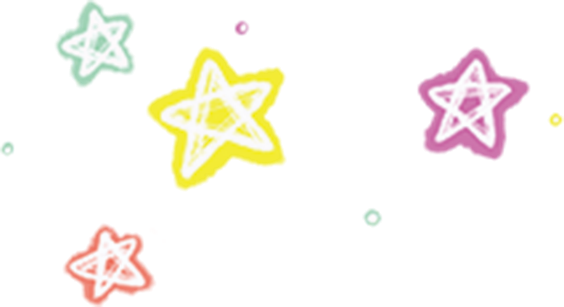 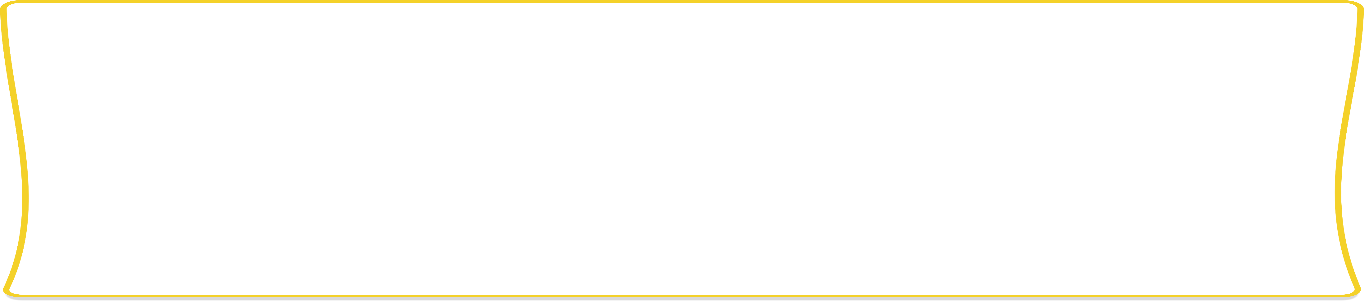 KHỞI ĐỘNG
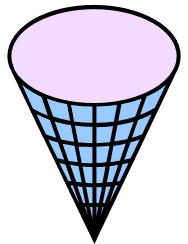 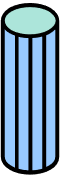 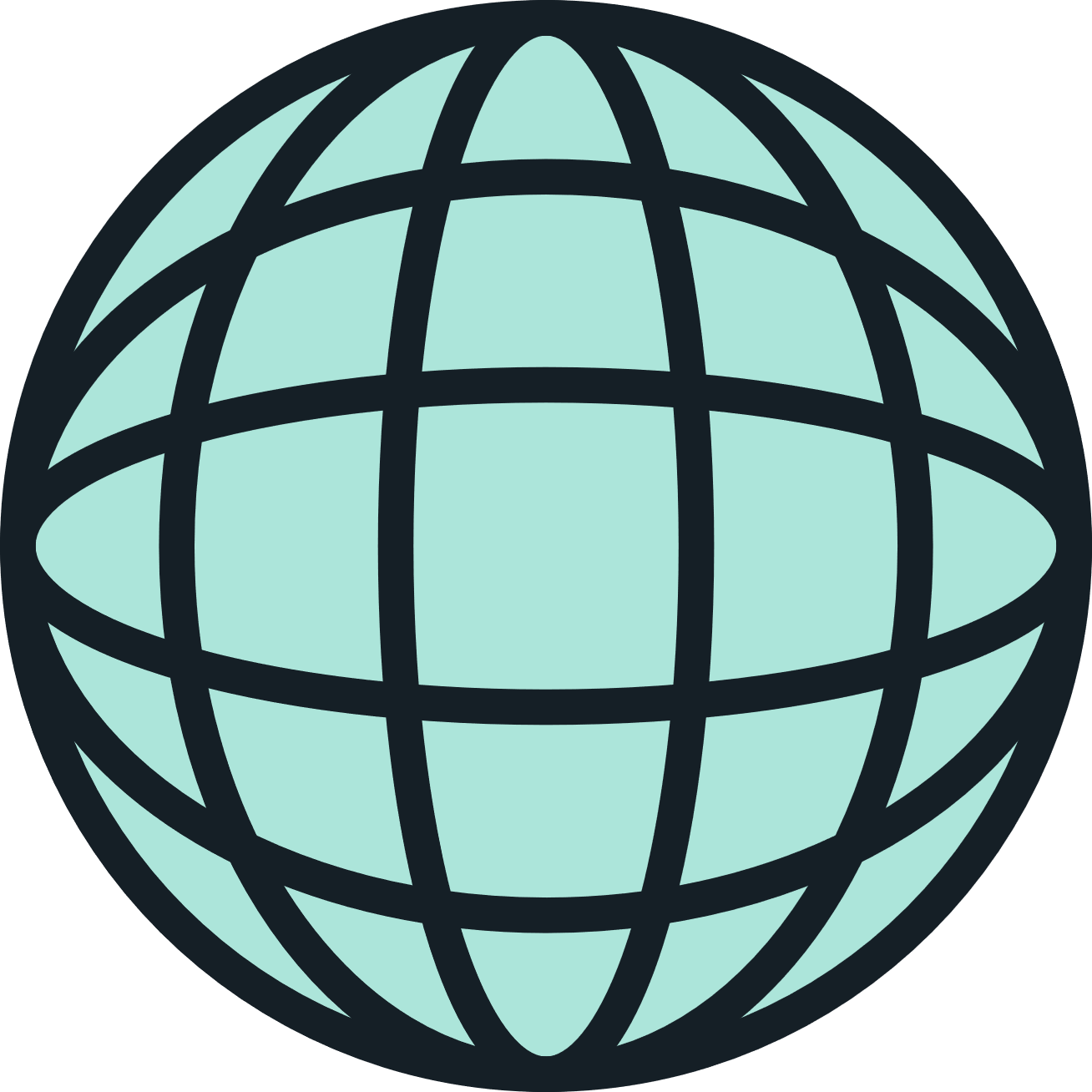 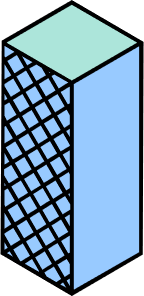 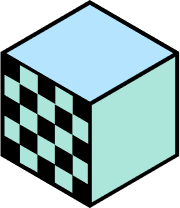 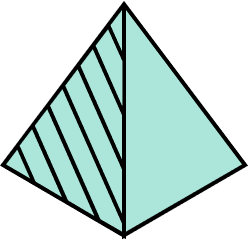 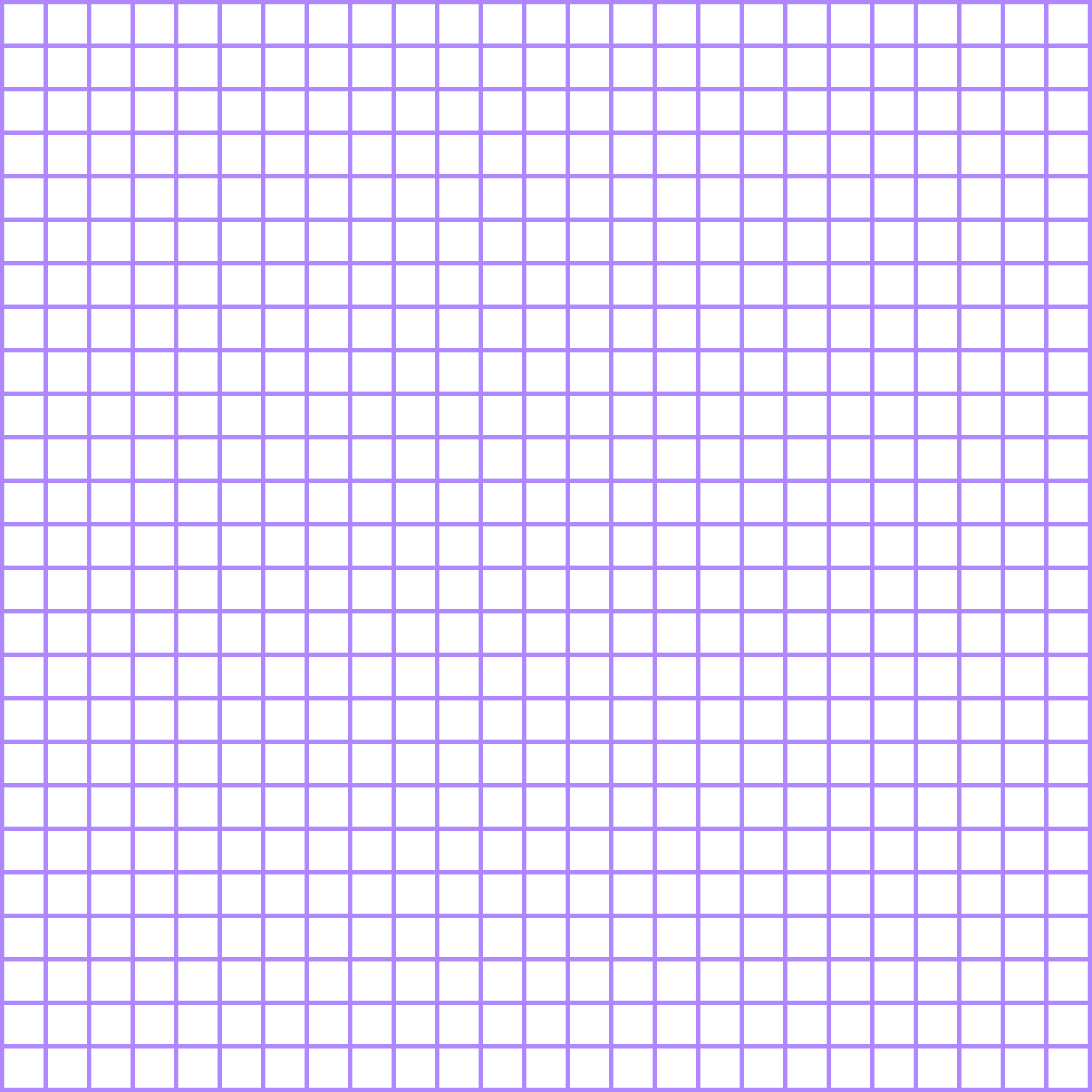 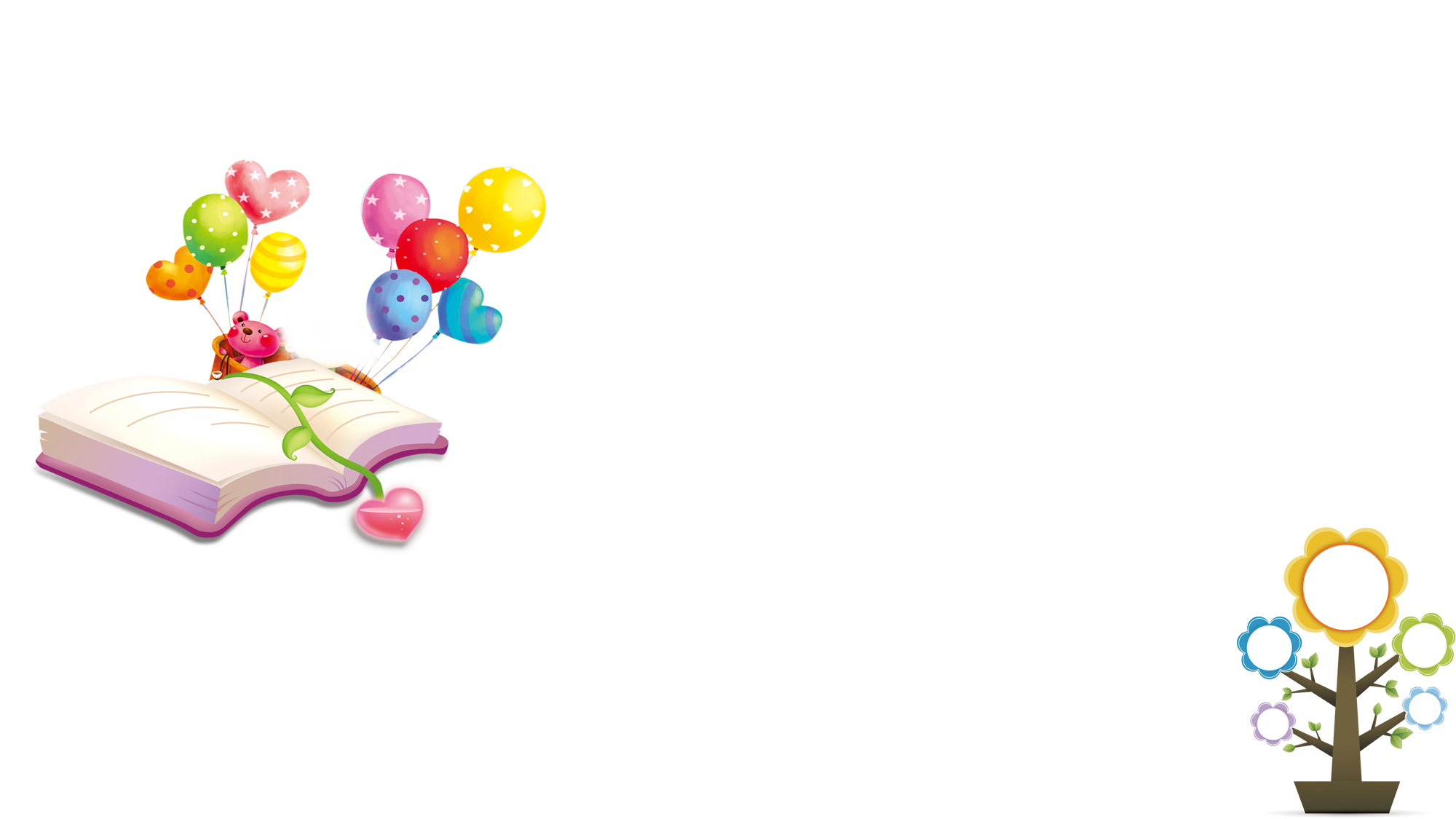 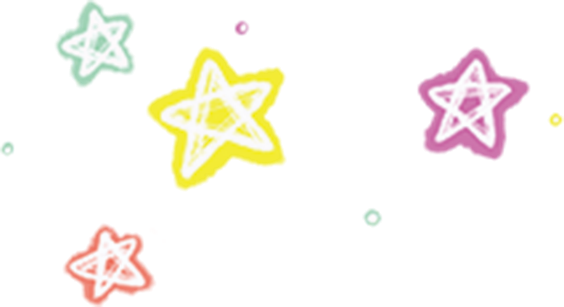 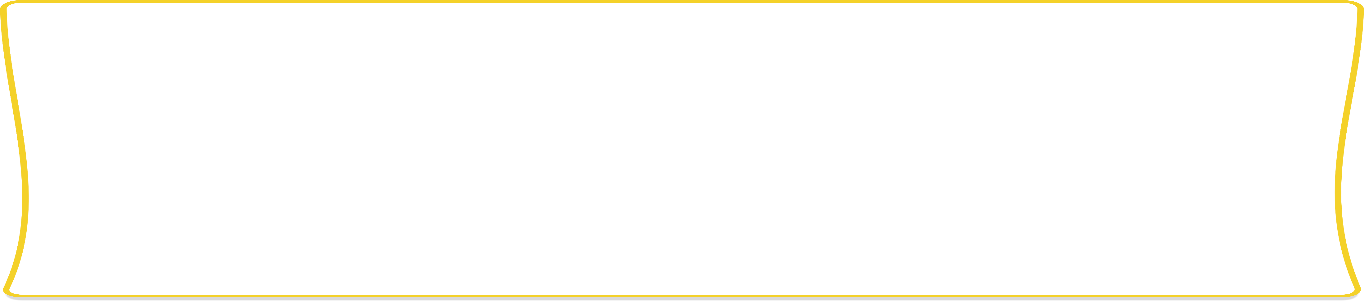 TIẾT 1
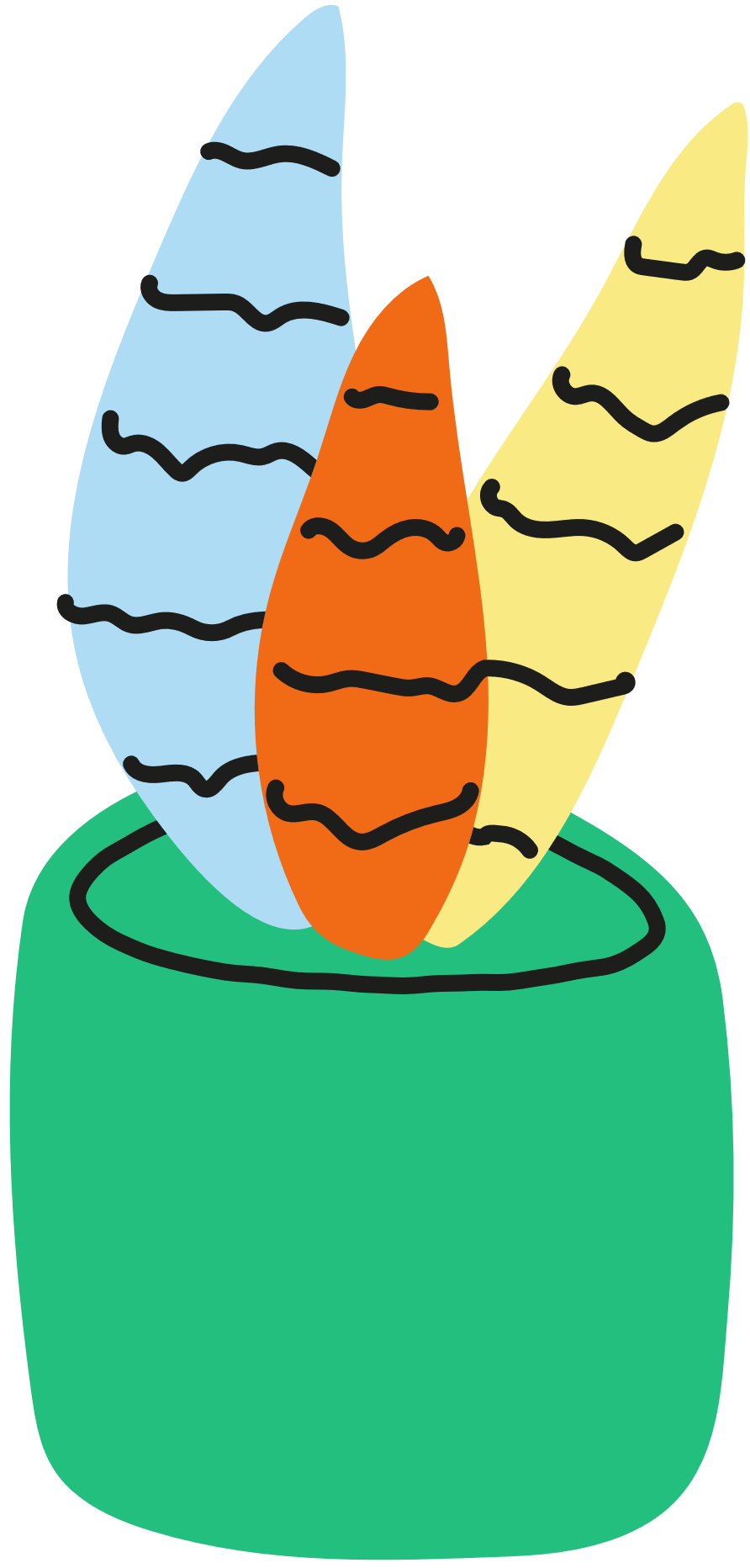 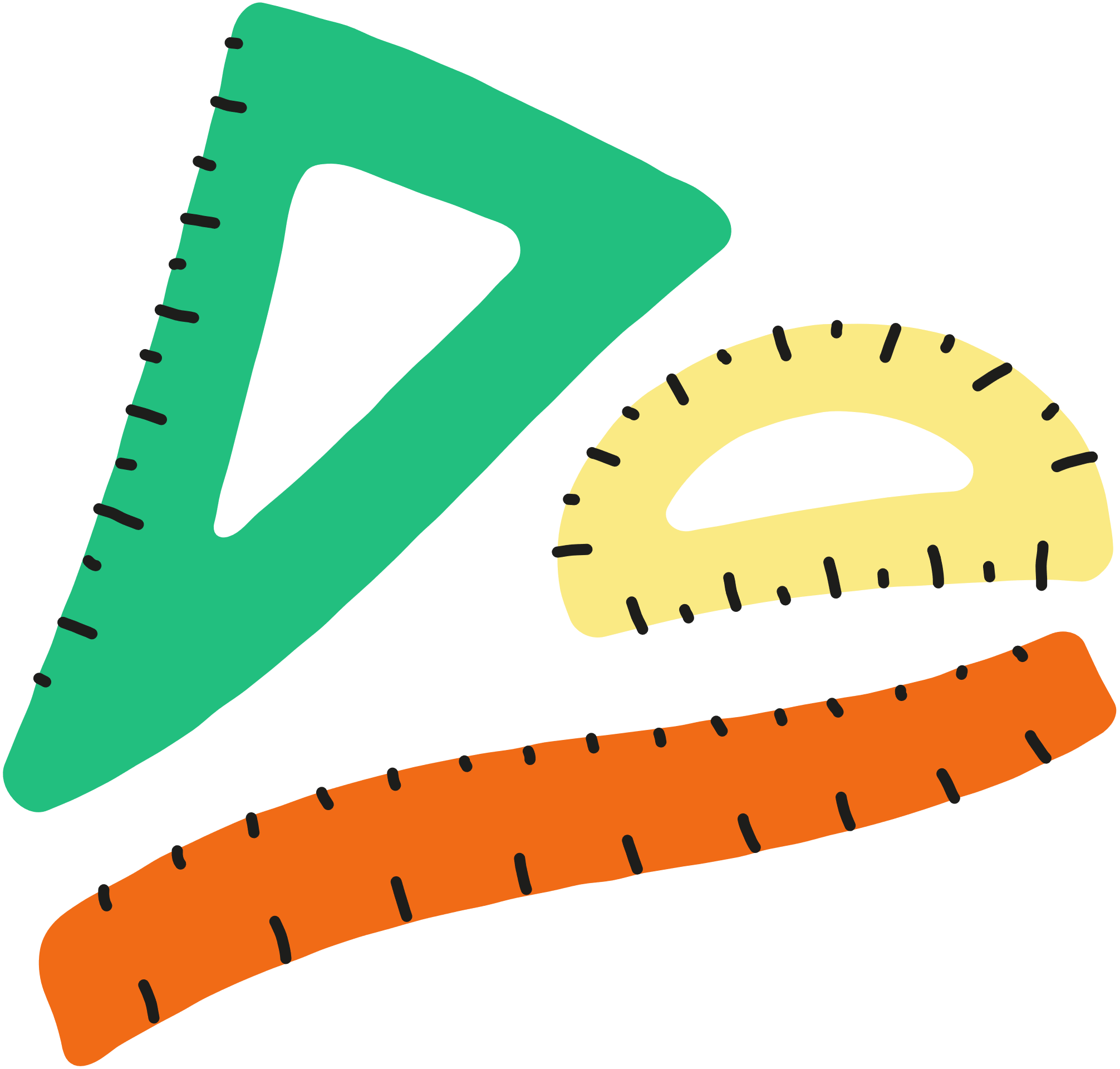 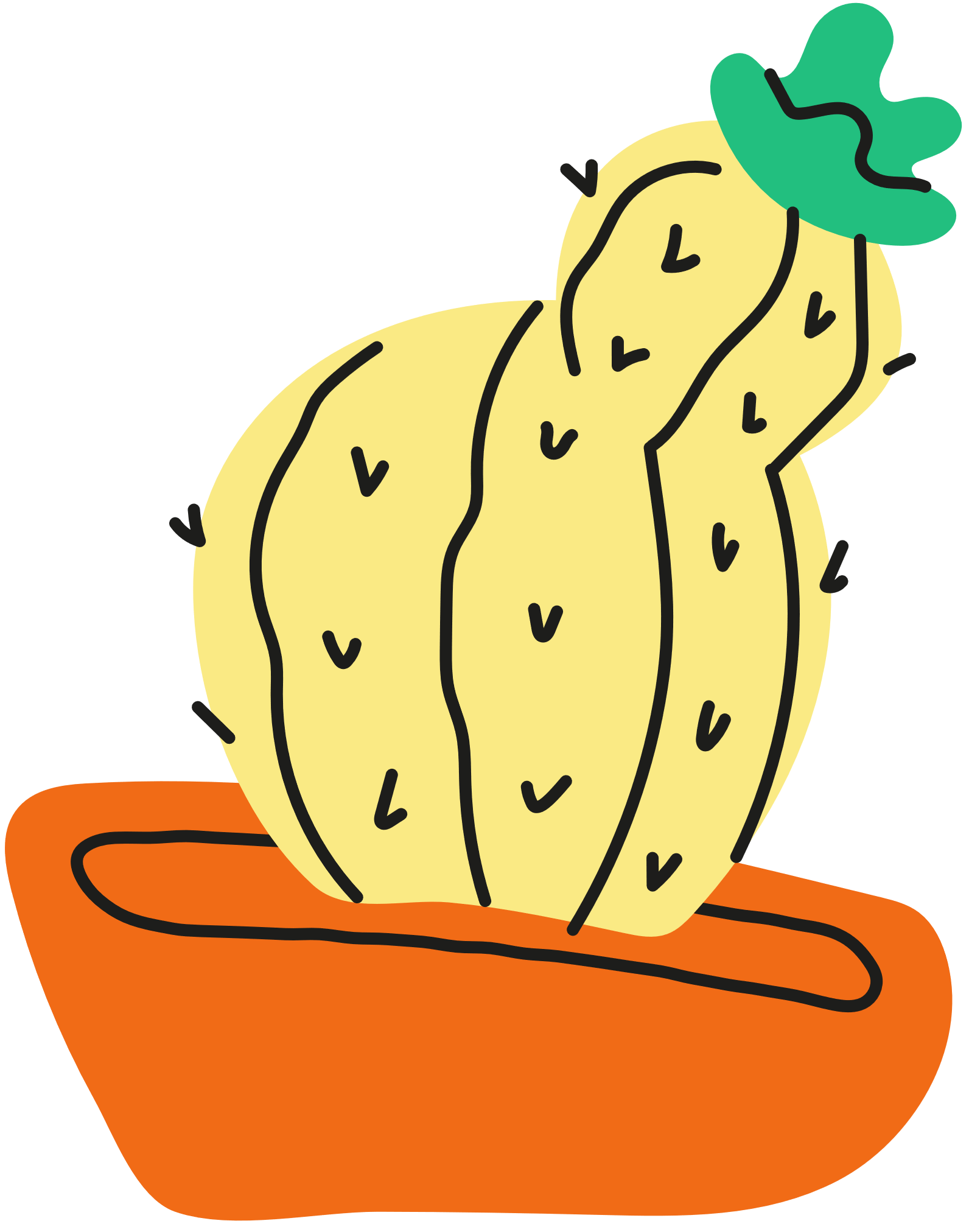 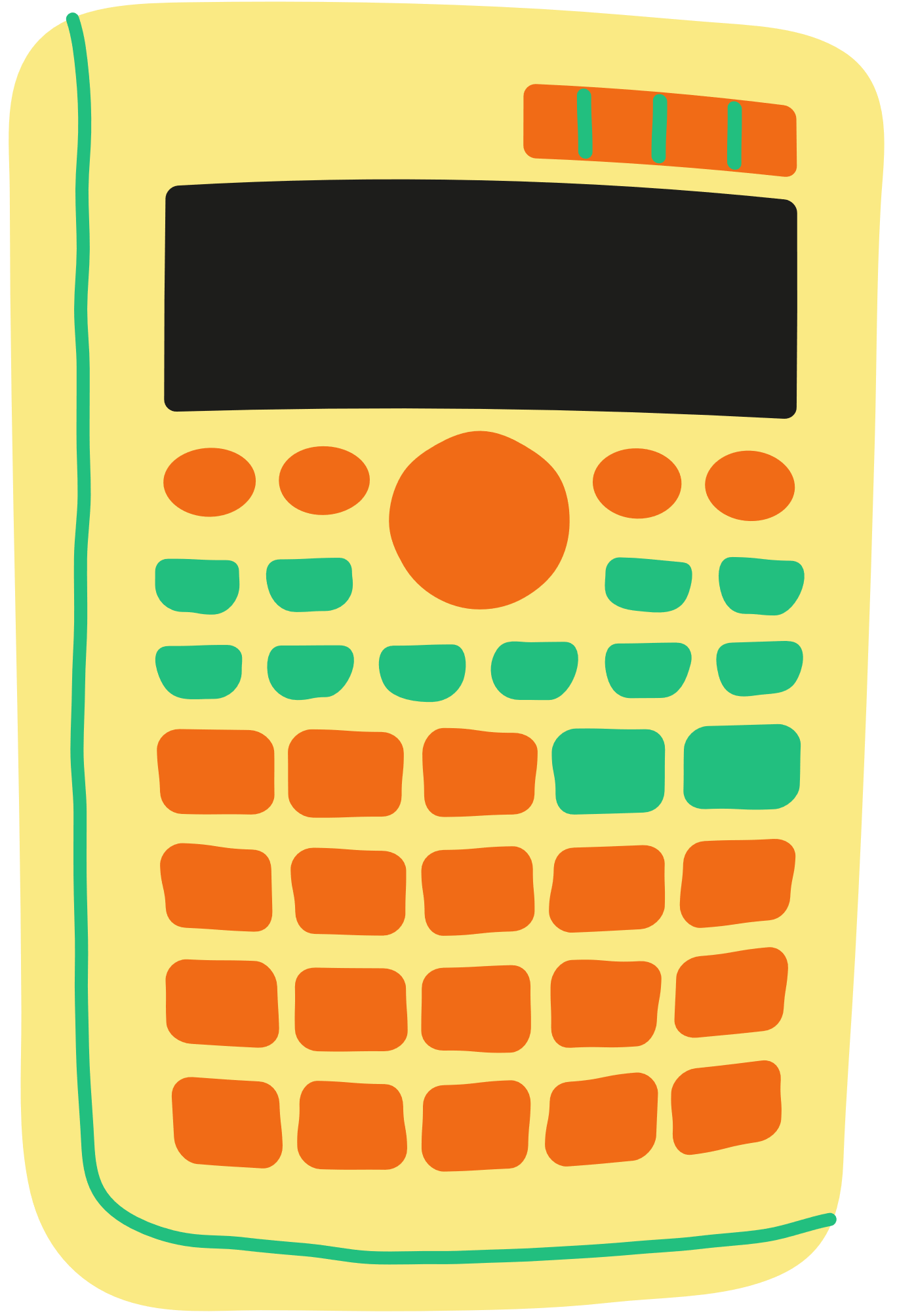 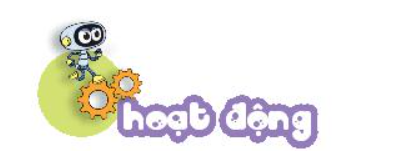 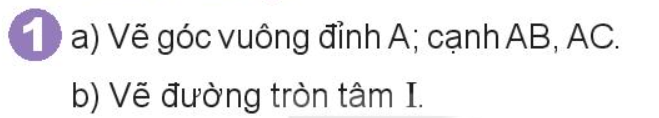 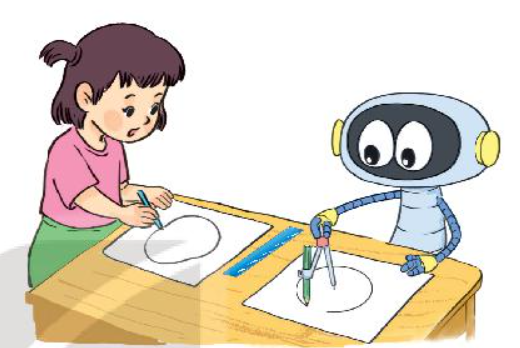 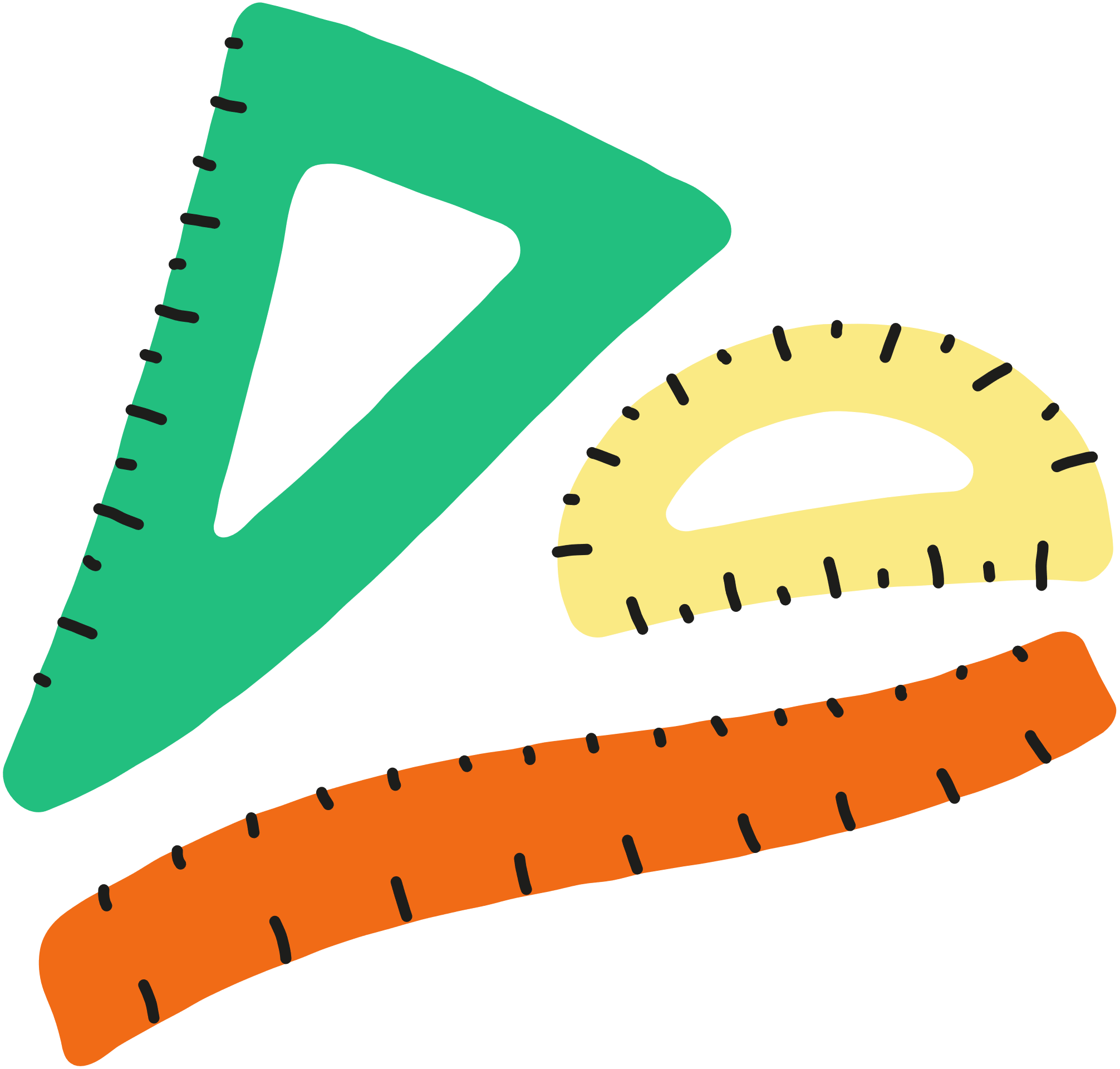 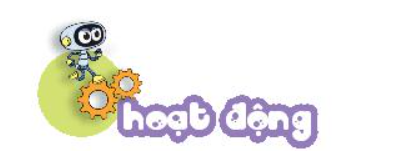 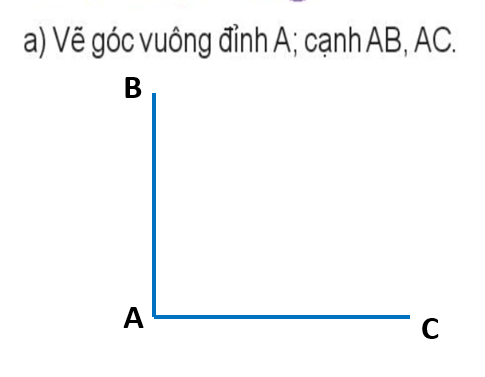 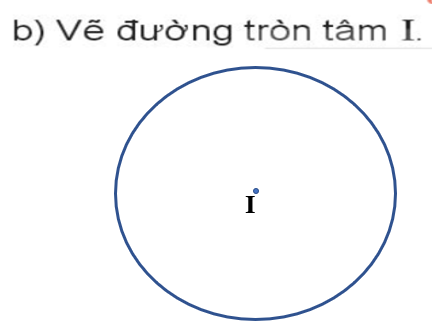 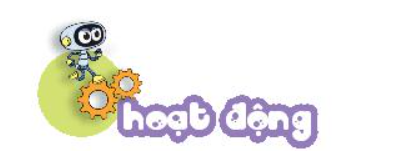 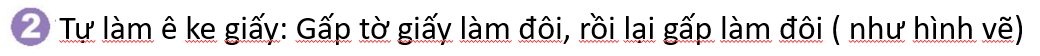 Tự làm ê ke giấy: Gấp tờ giấy làm đôi, rồi lại gấp làm đôi (như hình vẽ)
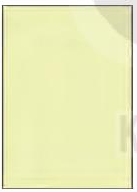 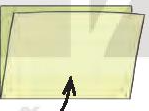 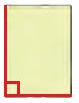 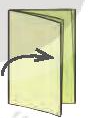 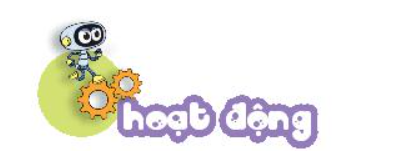 a) Dùng ê ke trong bộ đồ dùng học tập của em, hãy kiểm tra lại góc vuông ở ê ke giấy vừa làm
b) Dùng ê ke giấy em vừa làm, em hãy 
tìm xem trong hình bên có mấy 3 góc vuông.
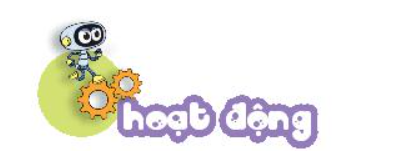 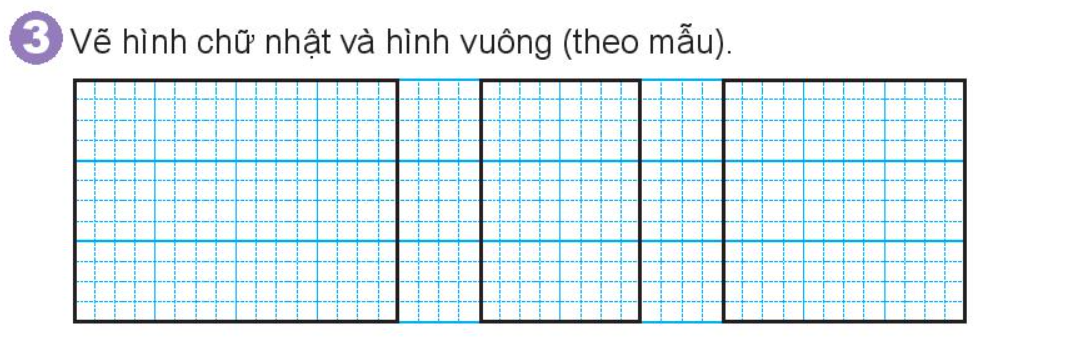 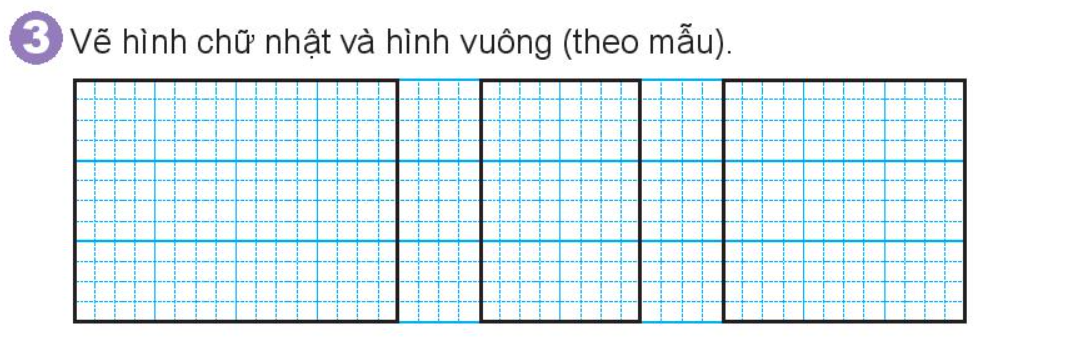 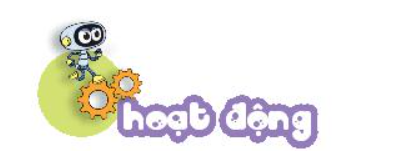 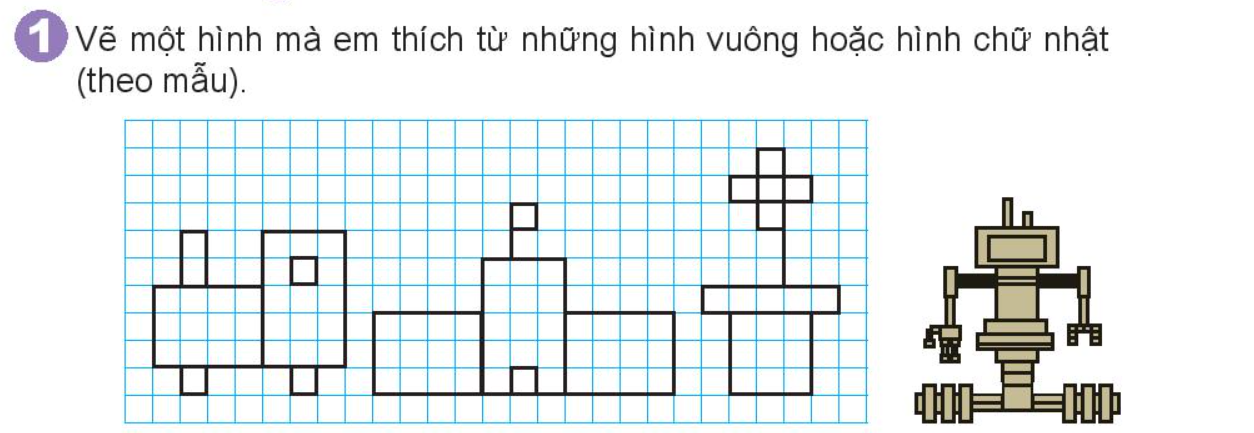 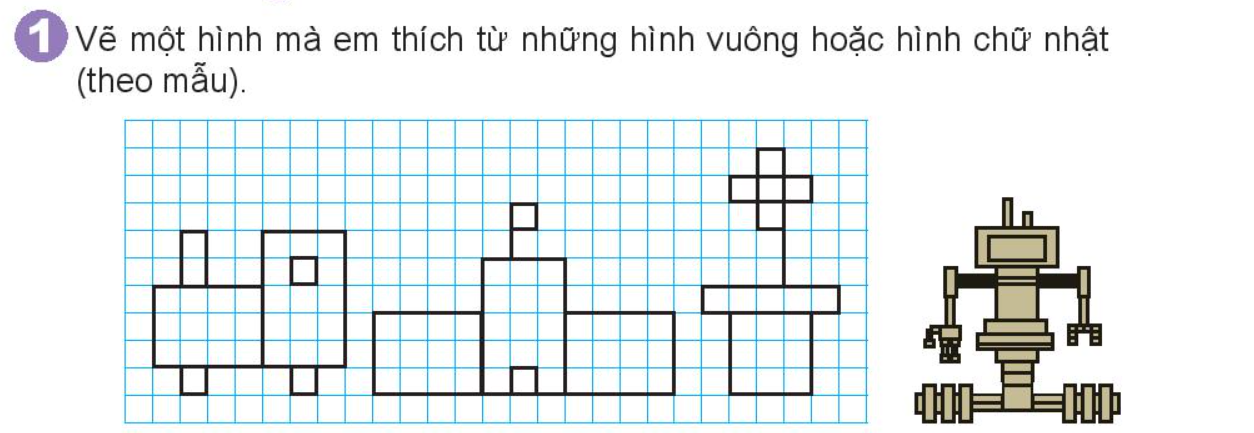 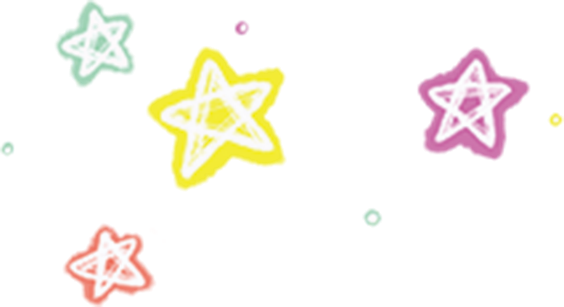 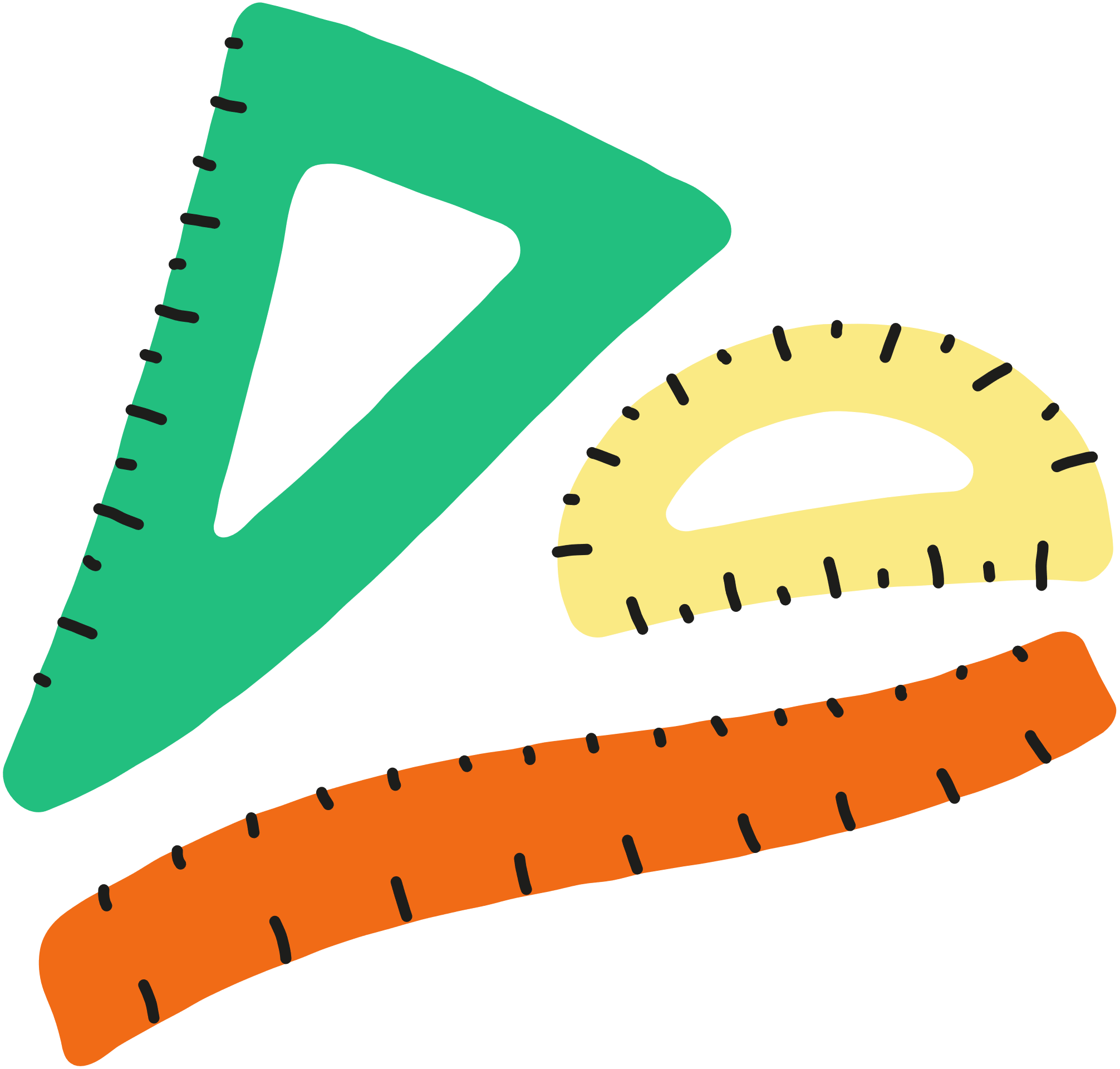 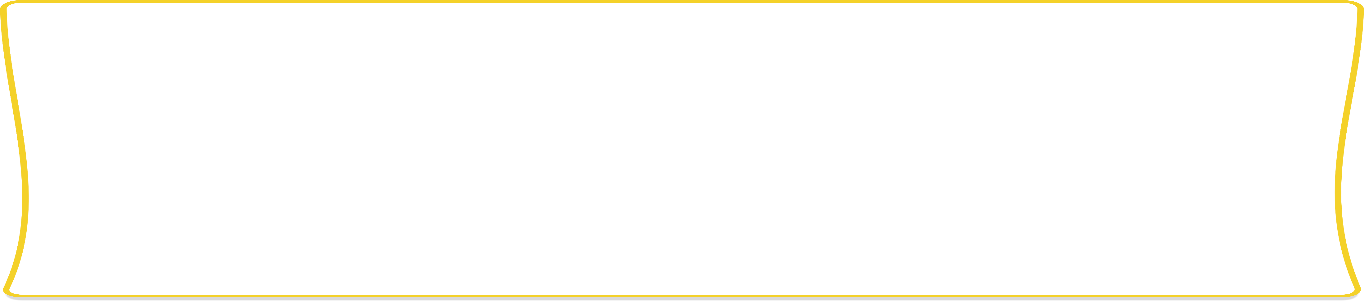 Củng cố - dặn dò
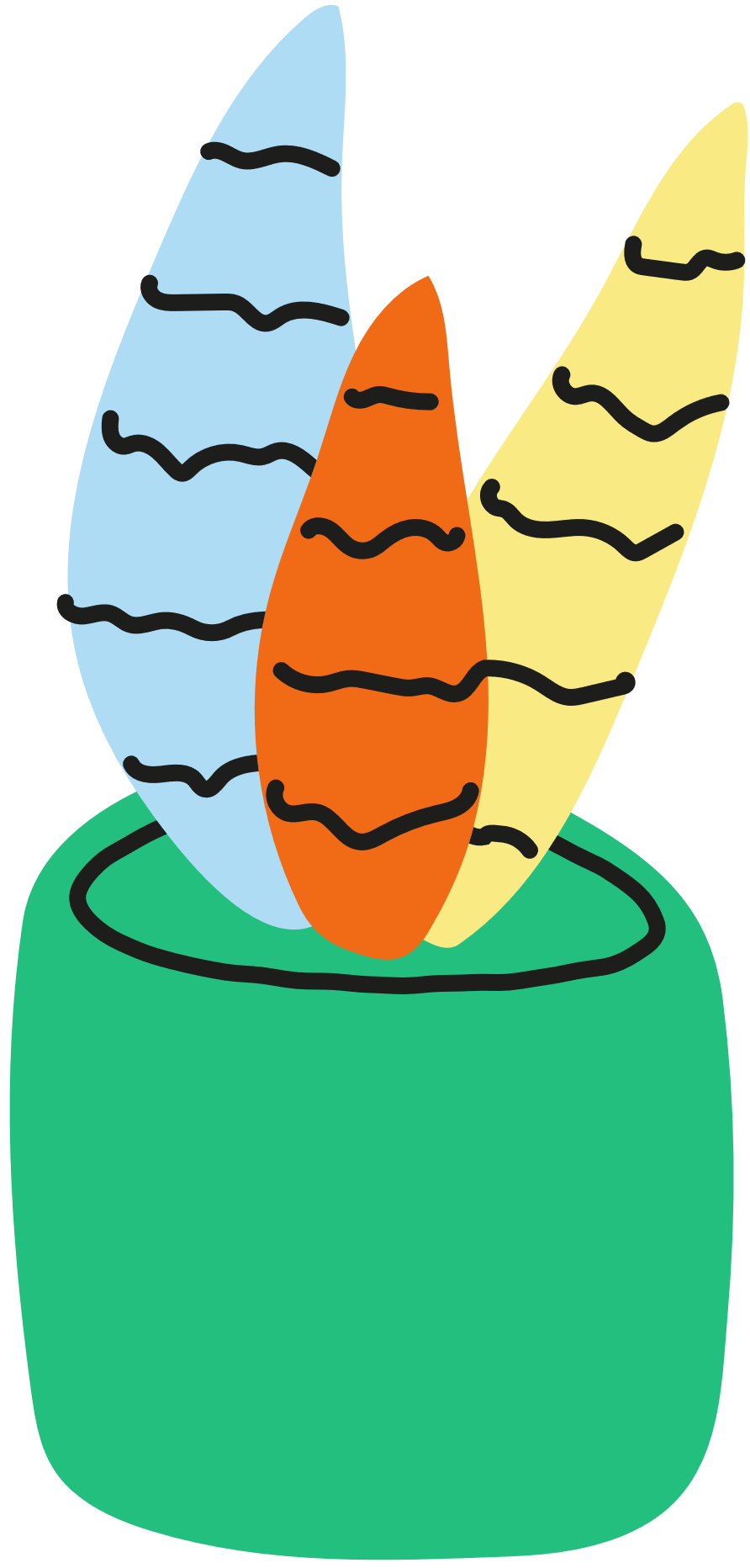 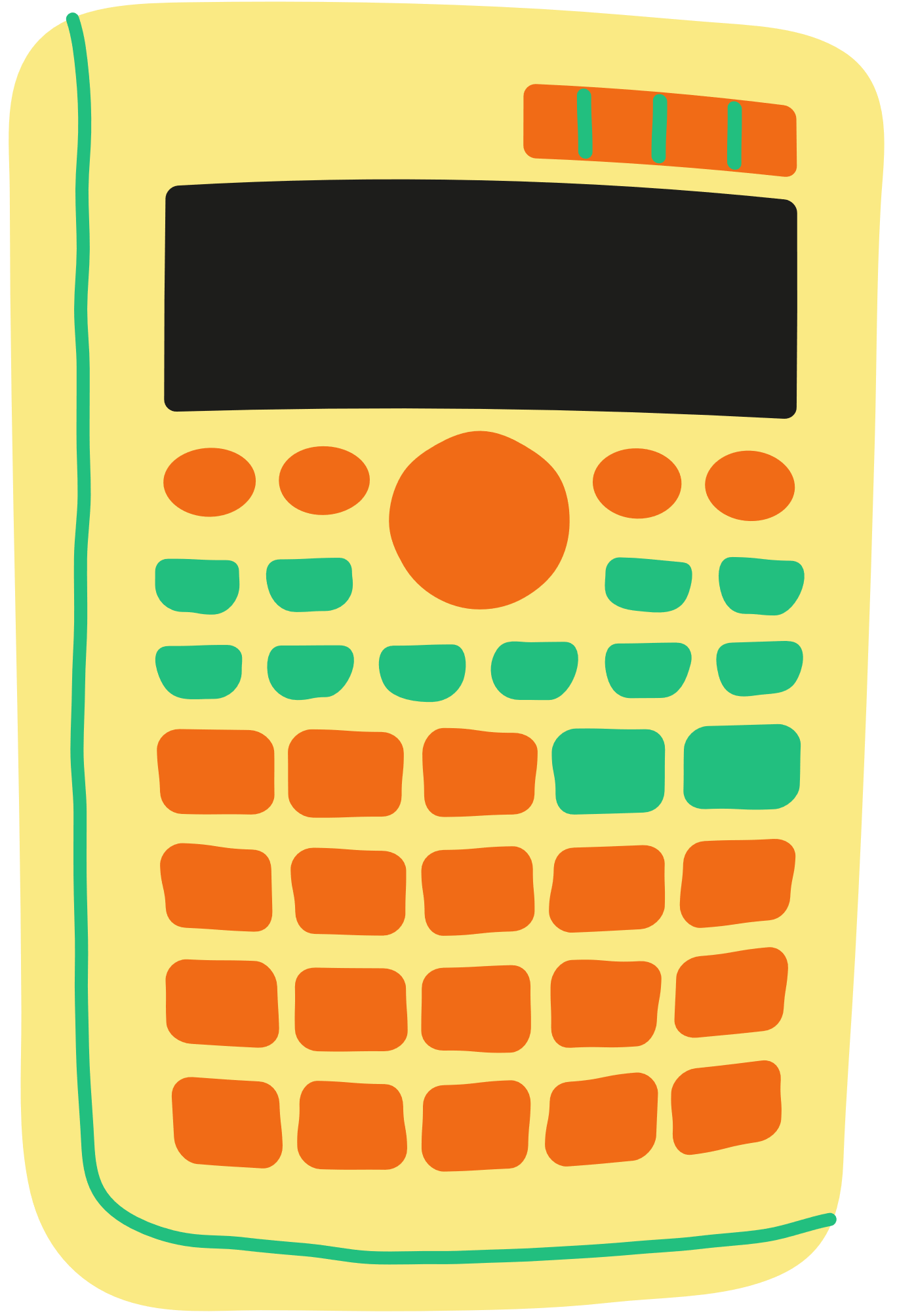 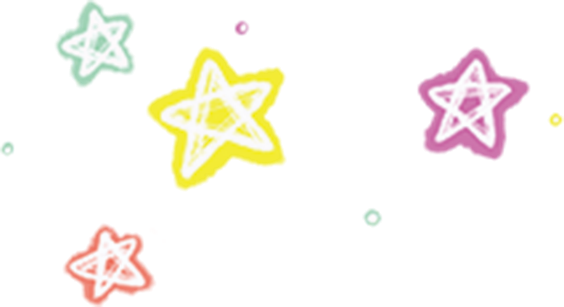 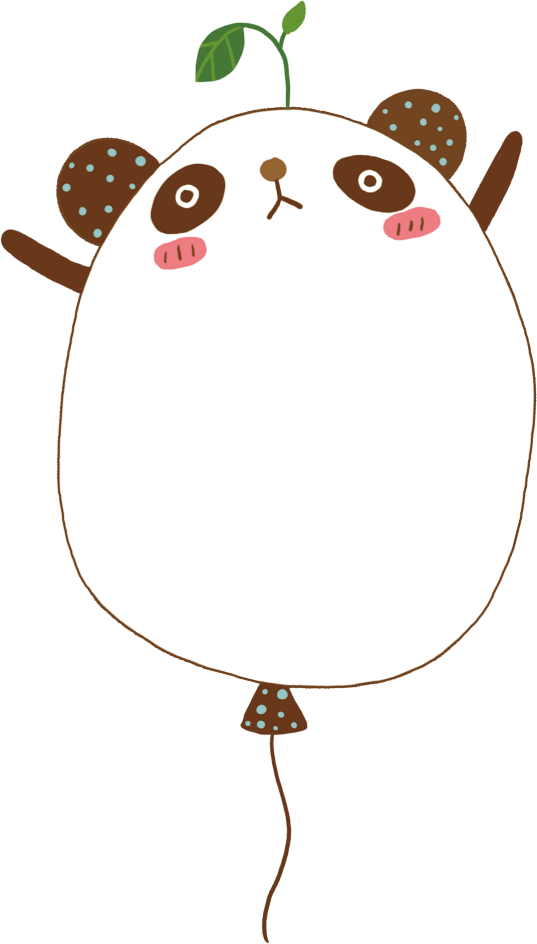 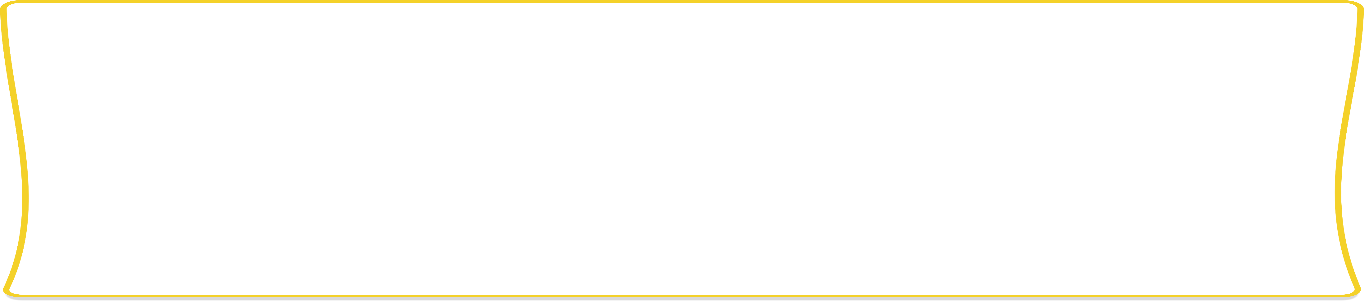 Hẹn gặp lại các em!